League of Nations
Cartoons
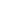